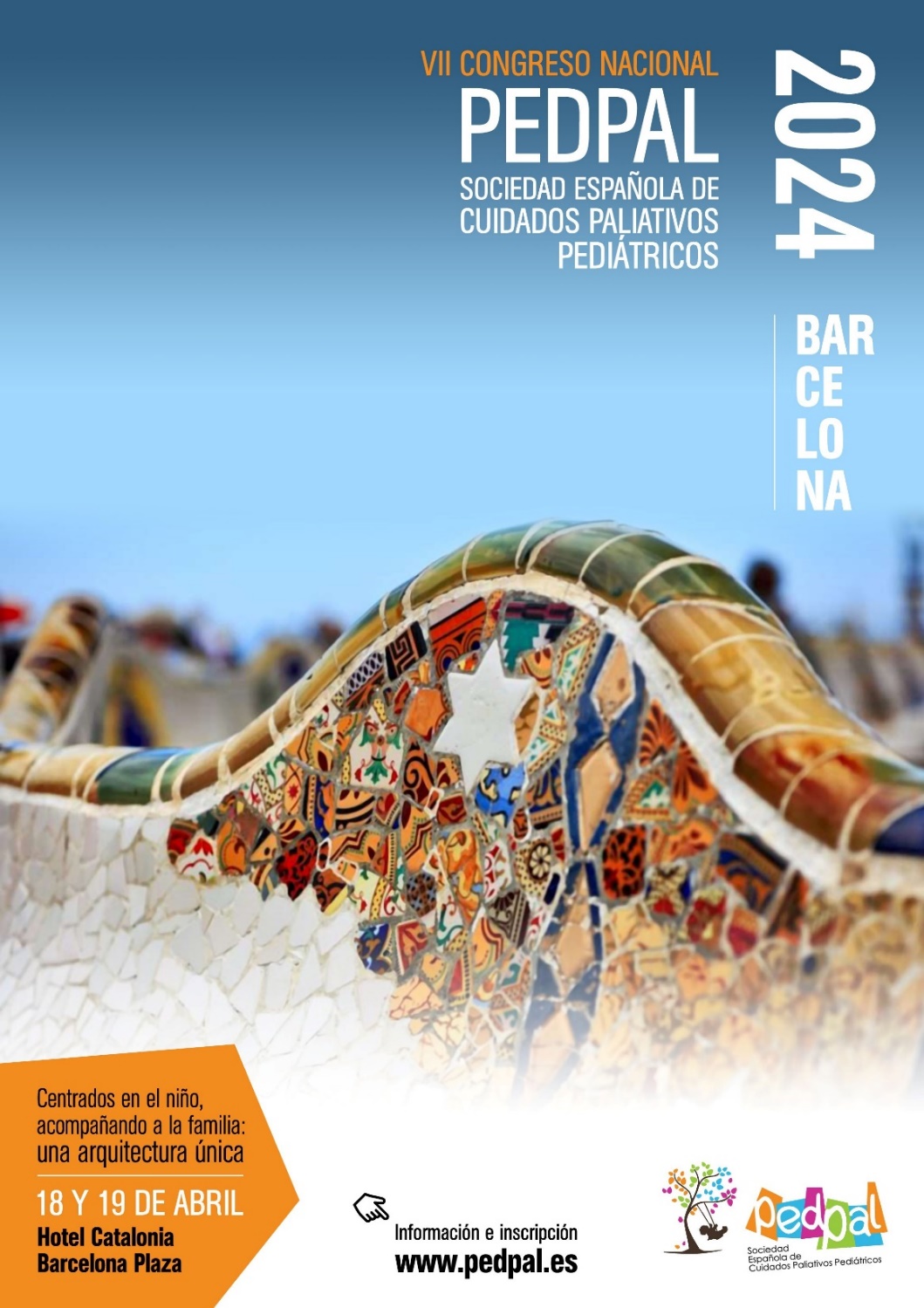 Título,
Autores, Centro…
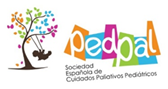 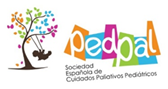 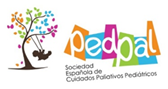 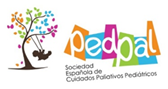 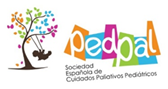 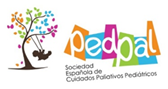 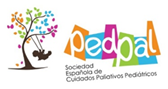 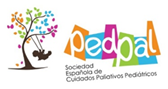 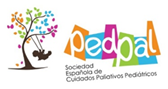